THE SDS DRILL - EXAMINATION QUESTIONS
WORLD ASSOCIATION OF TECHNOLOGY TEACHERS	https://www.facebook.com/groups/254963448192823/	www.technologystudent.com © 2023 V.Ryan © 2023
HELPFUL LINK:	https://www.technologystudent.com/pwtol/drill4.htm
1. Complete the diagram of the SDS drill, by adding the labels indicated by the arrows.
10 marks
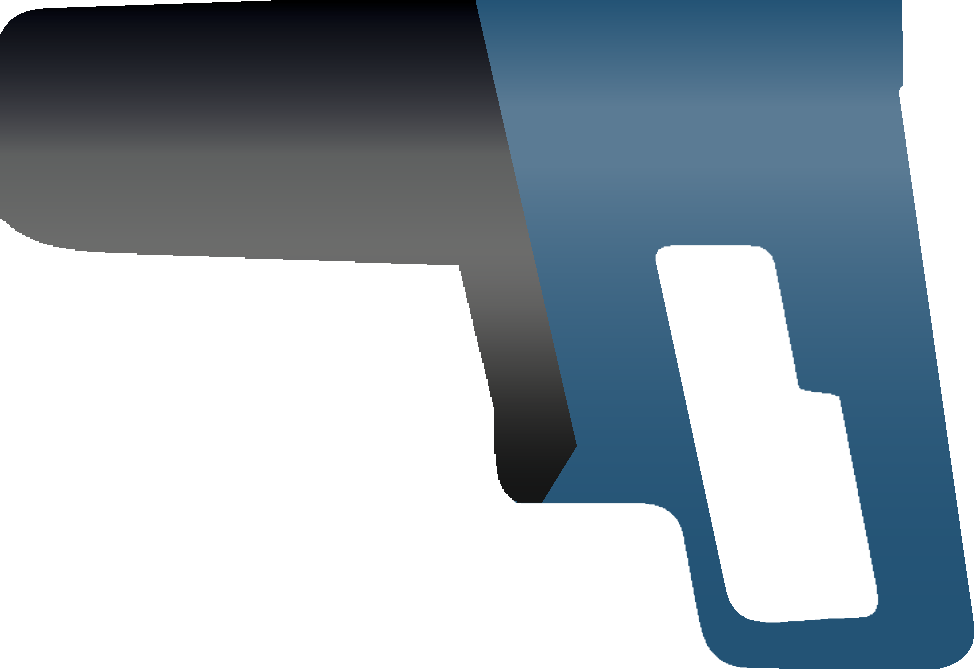 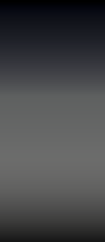 V.Ryan © 2023

RYANMATIC
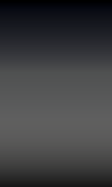 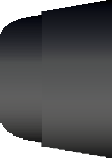 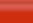 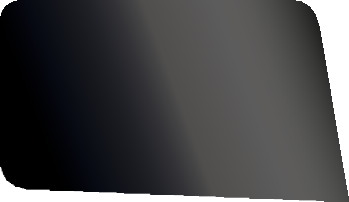 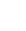 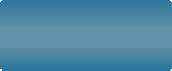 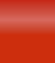 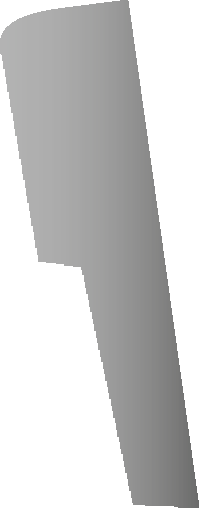 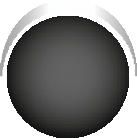 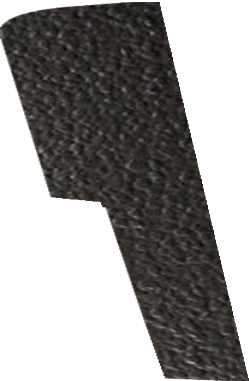 Special Direct System
Made in Keighley, England.
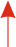 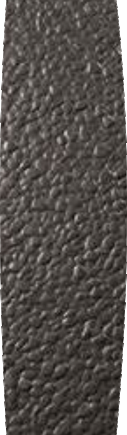 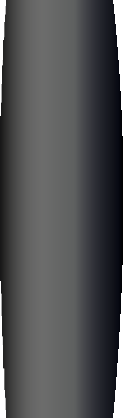 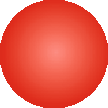 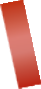 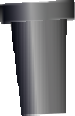 2. Describe the general purpose / uses of the SDS drill. 4 marks